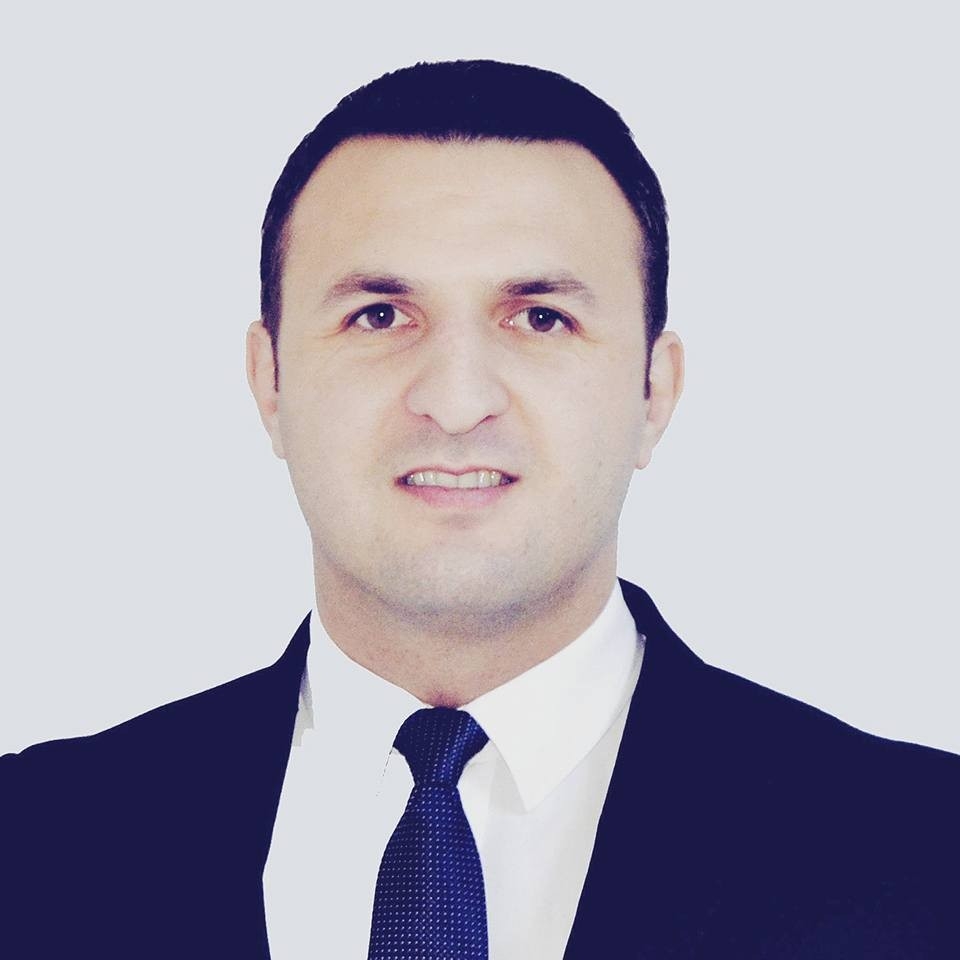 Babək Həmidov 
Azərbaycan Respublikası Vəkillər Kollegiyasının üzvü
2017
Mülkiyyətin müdafiəsiÖz mülkiyyətindən maneəsiz istifadə prinsipi – 1-ci qayda
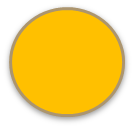 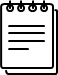 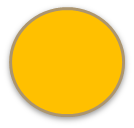 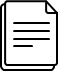 Hər bir fiziki və hüquqi şəxs öz mülkiyyətindən maneəsiz istifadə hüququna malikdir. Heç kəs, cəmiyyətin maraqları naminə və qanunla və beynəlxalq hüququn ümumi prinsipləri ilə nəzərdə tutulmuş şərtlər istisna olmaqla, öz mülkiyyətindən məhrum edilə bilməz.
Yuxarıdakı müddəalar dövlətin, ümumi maraqlara müvafiq olaraq, mülkiyyətdən istifadəyə nəzarəti həyata keçirmək üçün yaxud vergilərin və ya digər rüsum və ya cərimələrin ödənilməsini təmin etmək üçün zəruri hesab etdiyi qanunları yerinə yetirmək hüququnu məhdudlaşdırmır.
MANEƏSİZ İSTİFADƏ:
 
1  saylı Protokolun 1-ci  Maddəsi  ilə  qorunan konkret hüquq mülkiyyətdən  maneəsiz istifadə  hüququdur (bir kəsin mülkiyyətə  sahib olmaq, istifadə  etmək, təmir etmək, satmaq, girov qoymaq, icarəyə vermək və məhv etmək hüququ).
Maneəsiz  istifadə  1 saylı Protokolun 1-ci Maddəsində  göstərilən formalarda,  dövlət və dövlət orqanları tərəfindən müdaxiləyə  qarşı mühafizə  olunur (sahiblikdən məhrumetmə + istifadəsinə nəzarət + əmlaka hörmət). 
Dövlət orqanlarının  ərizəçinin  əmlakının qorunması və  müdafiə  edilməsinə  dair müsbət öhdəlikləri var.
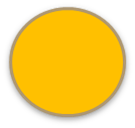 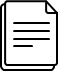 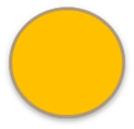 Məsələn, Önəryıldız  Türkiyəyə  qarşı məhkəmə  işində, Məhkəmə bildirmişdi ki, 1 saylı Protokolun 1-ci Maddəsi ilə təminat verilən hüququn səmərəli şəkildə  həyata keçirilməsi təkcə  dövlətin müdaxilə etməmək öhdəliyindən asılı  deyil, həmçinin ərizəçinin qanuni olaraq dövlət orqanlarından və  öz mülkiyyətindən dinc istifadə  üçün gözlədiyi müsbət  tədbirlərin yerinə yetirilməsini tələb edir.
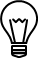 Protokol 1 maddə 1-in pozulub-pozulmadığını araşdırarkən ilk növbədə müəyyən etmək lazımdır.
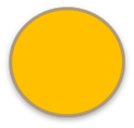 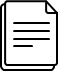 Ərizəçi 1-ci maddənin mənası baxımından mülkiyyət hüququna malikdirmi?

Mülkiyyət hüququna müdaxilə baş veribmi?

Müdaxilənin xarakterini müəyyən etmək lazımdır, yəni üç normadan hansını tətbiq etmək məsələsini aydınlaşdırmaq üçün.
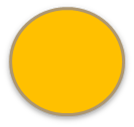 İkinci və Üçüncü normalar konkret olaraq mülkiyyətdən maneəsiz istifadə halları ilə əlaqədardır və onları bu ümumi prinsipin işığında şərh etmək lazımdır. 
Mellaxer Avstriyaya qarşı iş 1989
Beyeler İtaliyaya qarşı iş 05 Yanvar 2000
Sporrong və Lonnrot 1982
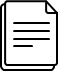 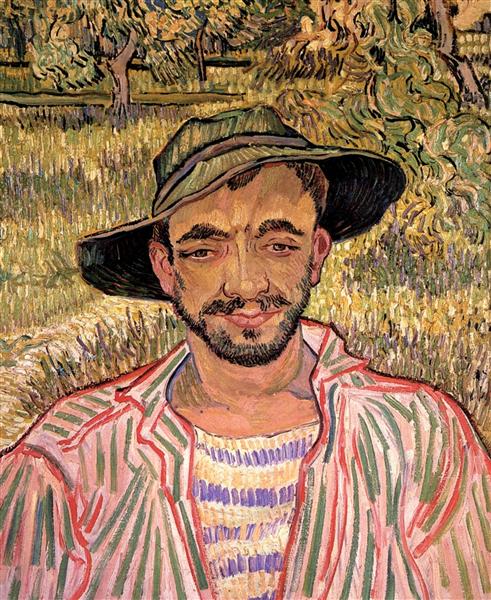 Təşəkkür Edirəm
Əlaqə üçün:
Tel: 050-338-80-18
            070-238-80-18
Facebook: Babek Hamidov
E-mail: Hamidovbabek@yahoo.com
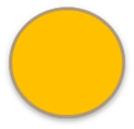 Mülkiyyət hüququnun məhdudlaşdırılması və müdafiəsiCəmiyyətin Maraqları
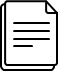 Mülkiyyət hüququna hər hansı müdaxilə, hansı normanın tətbiqindən asılı olmayaraq, qanuni məqsəd daşımalıdır, yəni cəmiyyətin maraqları və ya ümumi maraqlar naminə həyata keçirilməlidir.
Ceyms Birləşmiş Krallığa qarşı iş 1986«Diskresiyon səlahiyyət məsələsi»

Skollo İtaliyaya qarşı iş 1995
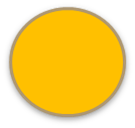 «Diskresiyon səlahiyyət məsələsi»«Mülahizə Sərbəstliyi»«Qiymətləndirmə Sərbəstliyi»Milli Hakimiyyət orqanları cəmiyyətin yaşayış şəraitindən və tələbatlarından bilavasitə xəbərdar olduqlarına görə prinsipcə cəmiyyətin maraqlarını qiymətləndirməkdə beynəlxalq hakimə nisbətən daha əlverişli vəziyyətdədirlər.
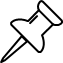 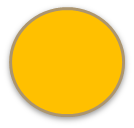 Mütənasiblik
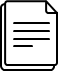 Mülkiyyət Hüququna müdaxilənin yolverilə bilən hesab edilməsi üçün o, təkcə cəmiyyətin maraqlarına xidmət etməməli, yəni təkcə qanuni məqsədlər daşımamalı, həm də mülkiyyətindən məhrum etmə tədbiri həmin tədbirin daşıdığı məqsədə mütənasib olmalıdır.
AQOSİ BK qarşı qərar 1986
Stren Neftayırma müəssisələri Yunanıstana qarşı 1994
Pressos Kompaniya Navyero Belçikaya qarşı iş 1995
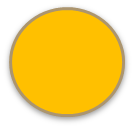 Kompensasiya
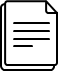 Maddədə birbaşa tələb yoxdur.
Kompensasiya məbləğinin mütanəsib olması da mülkiyyət hüququna müdaxilənin digər formalarının mütənasibliyini qiymətləndirməkdə mühüm amildir. 
Çasanyu Fransaya qarşı iş 29 Aprel 1999
Litqou Birləşmiş Krallığa qarşı iş 1986
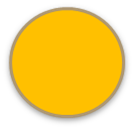 Məhkəmə bildirir ki:
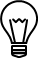 Mülkiyyətin dəyərinə uyğun olan ağlabatan məbləğdə kompensasiya ödənilmədən mülkiyyətin müsadirə edilməsi adətən mülkiyyət hüququna qeyri-mütənasib müdaxilə təşkil edir və belə müdaxiləyə 1-ci maddə ilə haqq qazandırıla bilməz. Lakin, Legitim məqsədlər naminə  bazar dəyərindən aşağı məbləğdə kompensasiya ödənilməsinə haqq qazandıra bilər.
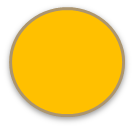 «Hüquqi Müəyyənlik» «Qanunilik»«Qanunda nəzərdə tutulan»
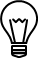 Konvensiyanın bütün mətni üçün səciyyəvidir.
Mülkiyyət hüququna müdaxilə hüquqi müəyyənlik prinsipinə cavab verməlidir.
Əlçatan., kifayət qədər aydın., nəticələrin öncədən görülə bilməsi.
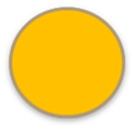 Hüquqi Müəyyənliklə bağlı Presedentlər
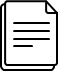 Vinterverp Niderlanda qarşı iş 1979
İatridis Yunanıstana qarşı Qərar 25 Mart 1999
Hentrix Fransaya qarşı iş 1997
Təşəkkür Edirəm
Əlaqə üçün:
Tel: 050-338-80-18
            070-238-80-18
Facebook: Babek Hamidov
E-mail: Hamidovbabek@yahoo.com